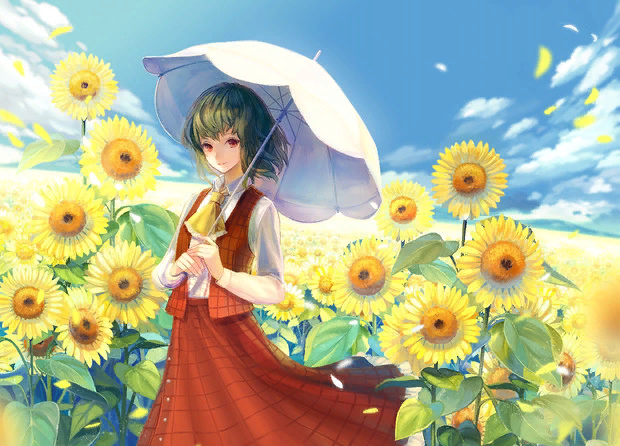 Sunflowers, Sunflowers…
Interactive Story-quiz for the 8th - 10th Formers
Автор:
Ольга Михайловна Степанова
учитель английского языка 
МБОУ «Цивильская СОШ №1 
имени Героя Советского Союза М.В. Силантьева»
города Цивильск Чувашской Республики
2018
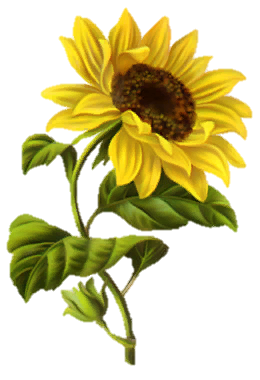 The scientific name for the common sunflower is Helianthus Annuus. Helianthus is made up from two Greek words. Helios means _______and Anthus means flower.
sun
A sunflower is not just a single flower. The large dark middles of these flowers are actually made up from thousands of individual flowers. The dark brown and                                               black centers are                                    tiny flowers,                                                        no wonder they are                              such a haven                                                    for all the _______                 collecting                                pollen.
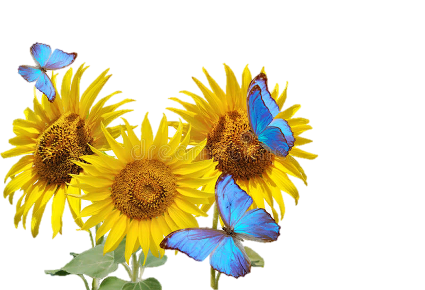 bees
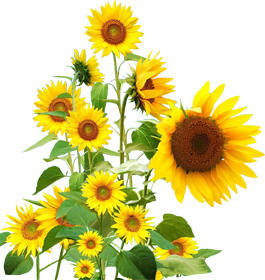 After pollination by bees and other insects, the flowers in the middle of each sunflower grow into edible _________.
seeds
birds
Sunflower seeds are a treat for _________ to eat. We can also eat them. You can buy them ready to eat or harvest your own for snacking on.
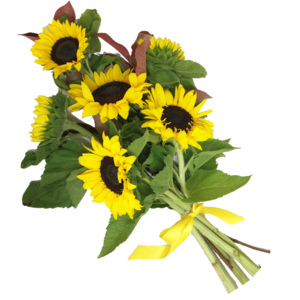 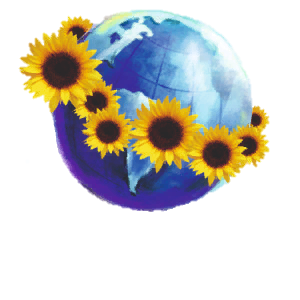 The sunflower became the official state flower of Kansas in 1903. Kansas is also referred to as the Sunflower State for this __________.
reason
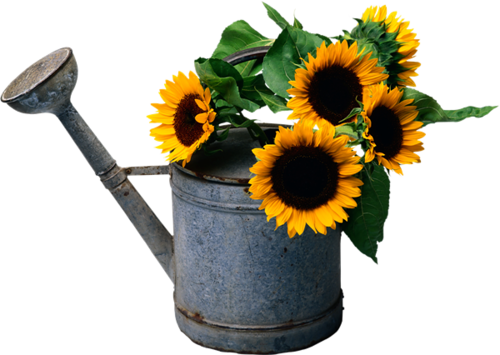 Sunflowers are the national flower of the Ukraine in Eastern Europe. The Ukraine is one of the world's biggest producers of sunflower seeds and also _________.
oil
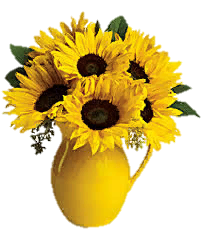 Sunflowers are a symbol of faith and loyalty, optimism and happiness, long life and good _________.
luck
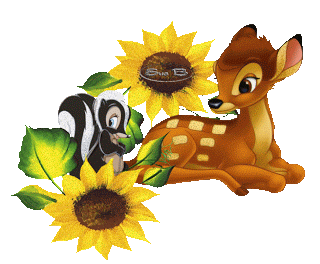 These flowers have many positive meanings but they are also truly positive with the fact that they are able                            to take up and                                    absorb toxins                                              and heavy 
___________ 
from                                            polluted                                         ground.
metals
Sunflowers were actually used to help reduce the effects of pollution after nuclear  ______________ like Chernobyl.
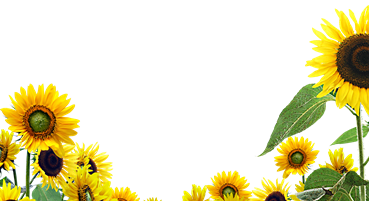 disasters
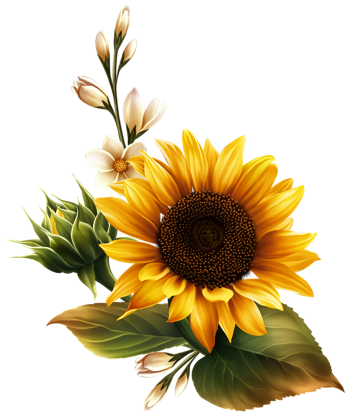 This flower has inspired great artists such as Vincent Van ___________ to  produced famous and iconic paintings of this flower..
Gogh
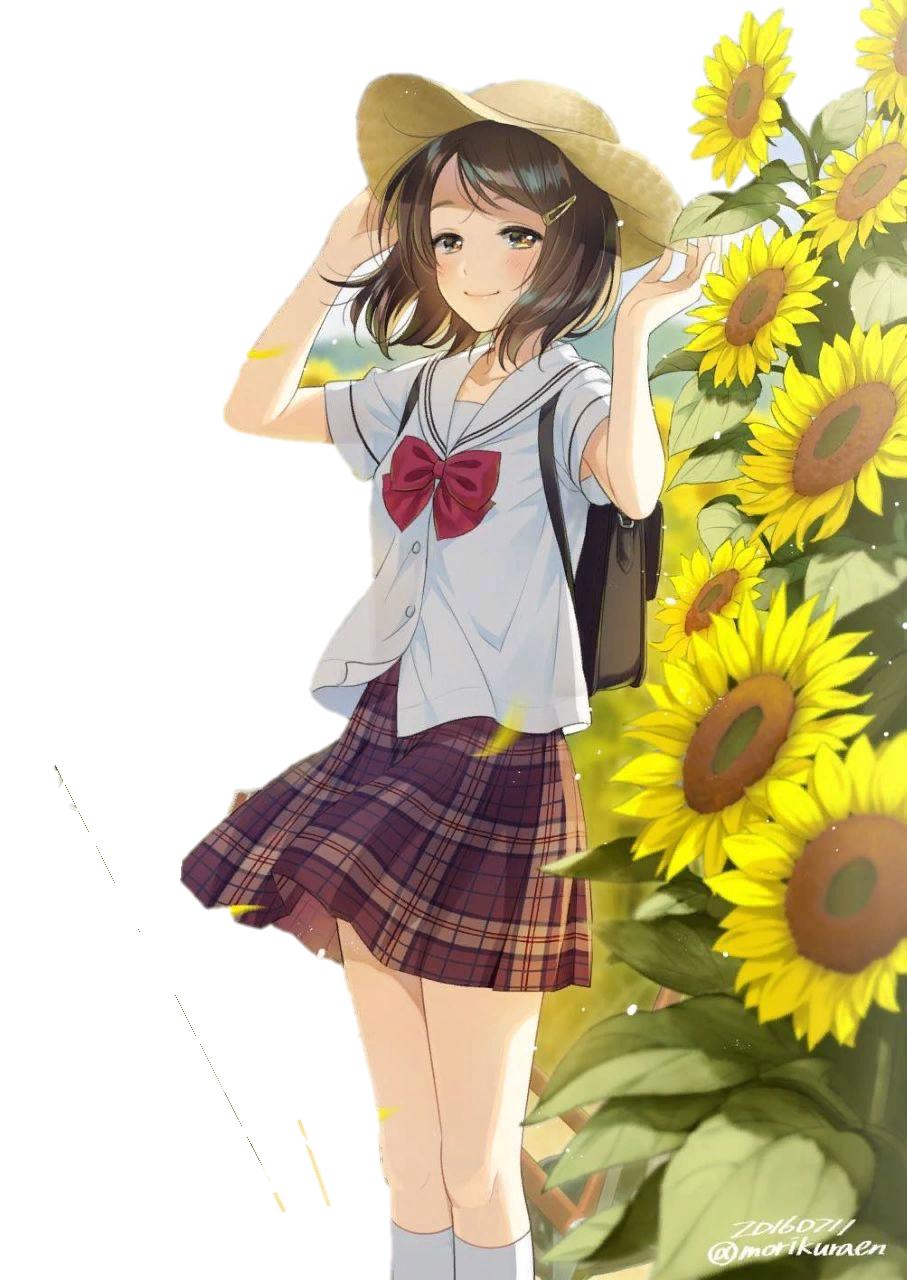 It's not actually a fact but there is a folk legend that says if you sleep with a sunflower under your _________ , you will become truly wise.
pillow
west
They follow the movement of the sun across the sky from east to ________, and this process is known as  heliotropism.
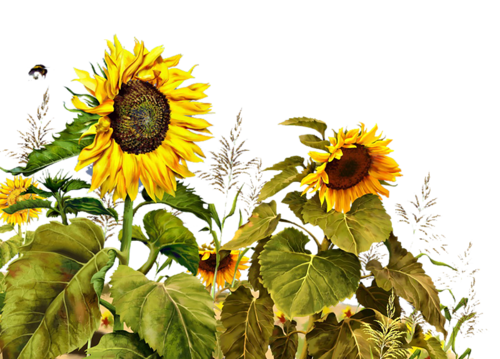 Sunflower oil was able to soften leather, condition hair, wounds, and also used as cooking _________, medicine paint, animal feed and bio-diesel.
oil
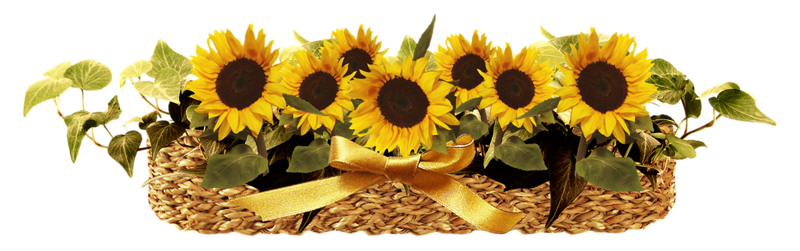 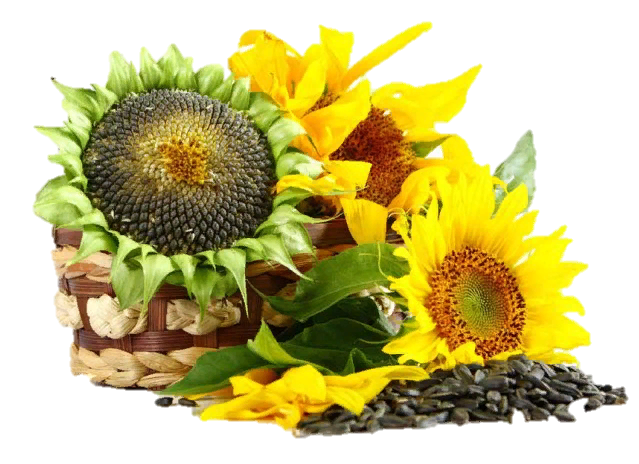 minerals
Oil of sunflower is rich in ___________ like calcium and iron and contains vitamin A and Vitamin D.
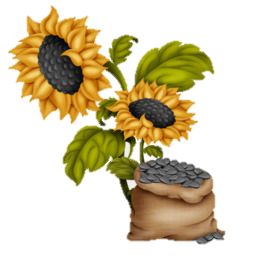 Planning to clip a few to display in a vase? If you wait until the afternoon, they may wilt. You should harvest sunflowers in the ___________ , not the afternoon.
morning
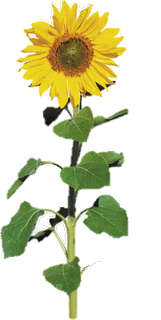 They're not just pretty faces; sunflowers are actually good at absorbing toxins, too. Millions were planted after the devastating tsunami destroyed reactors in the Fukushima nuclear power plant in ____________.
Japan
Cultivation of sunflowers started 2600 BC in Mesoamerica. These plants are very popular and widely cultivated today. Sunflowers are not only used as a ____________ of food,                                            oils and pigments.                                              People                                   also cultivate                                           sunflowers                                                 because of                                                       their ornamental                                  morphology.
source
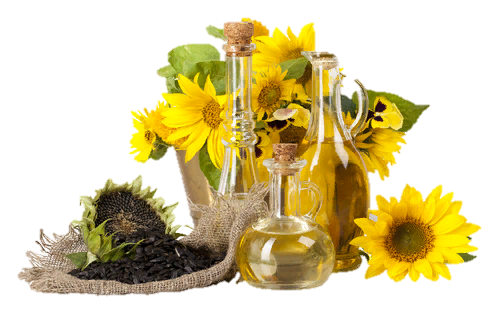 The End
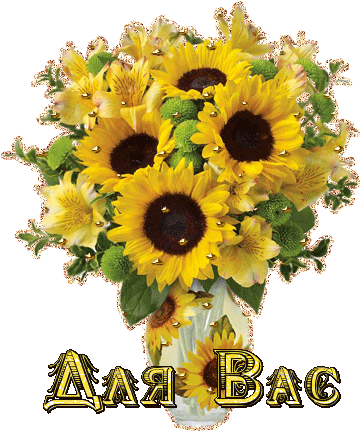 Thank You for Your Attention!
Источник: 
20 facts about sunflowers http://www.spinfold.com/20-facts-about-sunflowers/
Sunflower facts for kids and adults http://www.sunflowerjoy.com/2017/07/sunflower-facts.html 
Изображения взяты на сайте    http://yandex.ru 	
Условия использования сайта https://yandex.ru/legal/fotki_termsofuse/